MY PERSONAL ENGLISH  ALPHABET
A …. I eat an apple every day
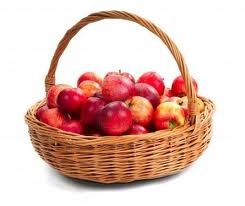 B… I go to school by bus
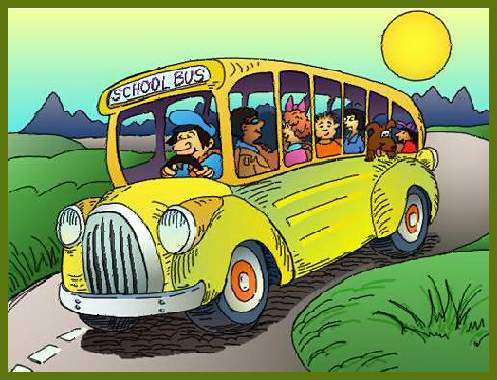 C….I  have cheese for lunch
D…I go to the cinema with my dad
E…I listen to music every day
F… I play the piano with my friends
G…There are  30 glasses in my cupboard
H… I sleep in the hotel on holiday
I…I am intelligent
J…his name is Jack
k…It is a koala
L…My name is Luisella
M…My mum is beautiful
N…In my kitchen there is a notice board
O…I have an orange bracelet
P…I play the  violin on Monday
Q…I go to  bed at quarter to ten
R…I  read magazine every day
S…I study English three times a week
T…I go to the church on Tuesday
U…I am not ungenial
W…I go to sea at the weekend
Y…yesterday I went to swimming-pool
Z…I go to the zoo with my family
Project by
Luisella   Tortora